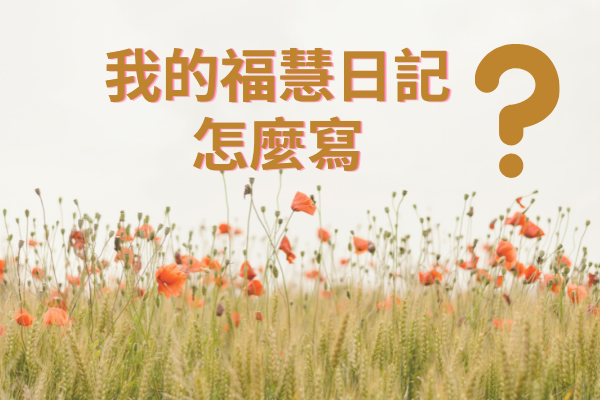 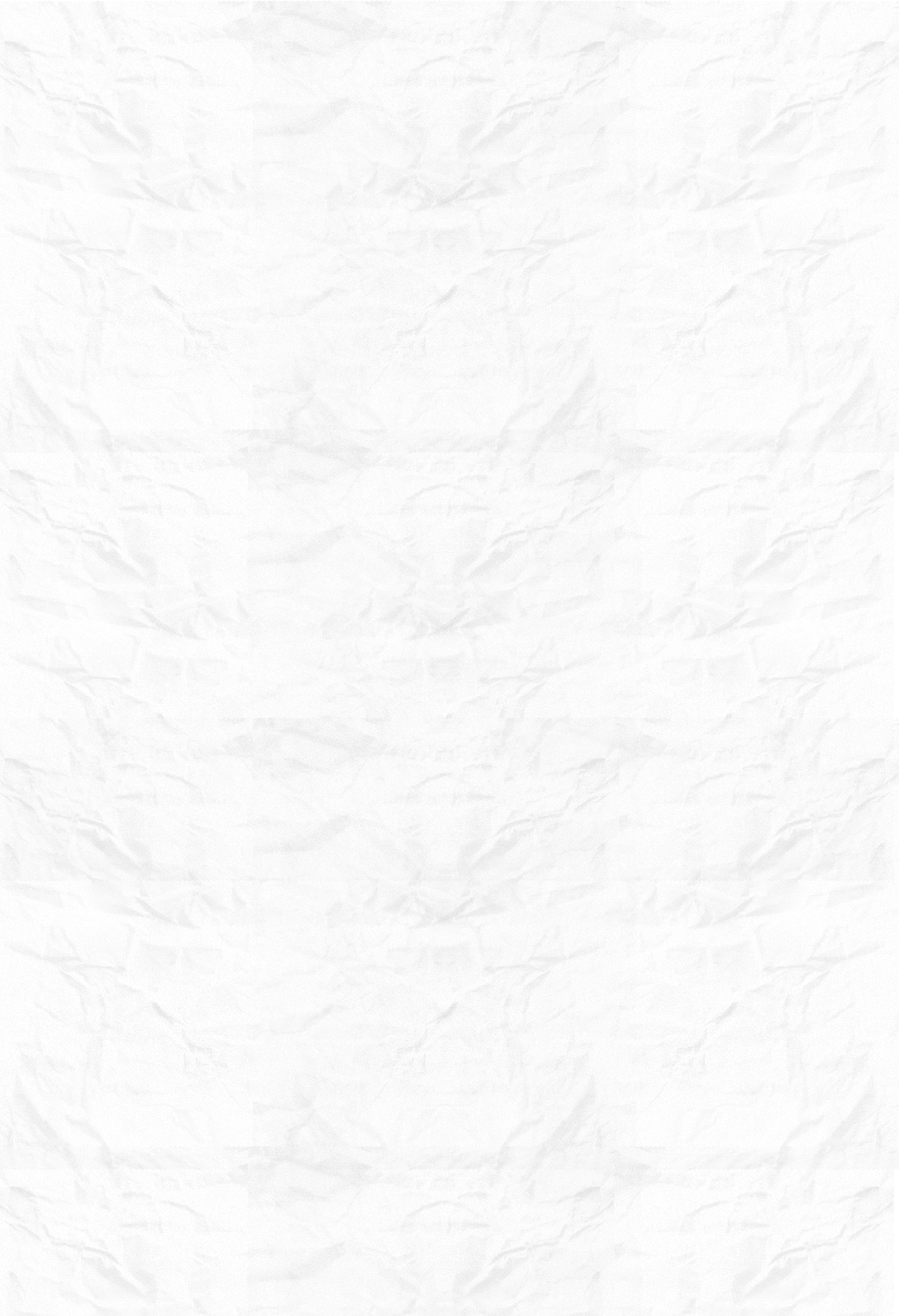 第一步
到慈濟人的結夏安居臉書頁點擊「活動」
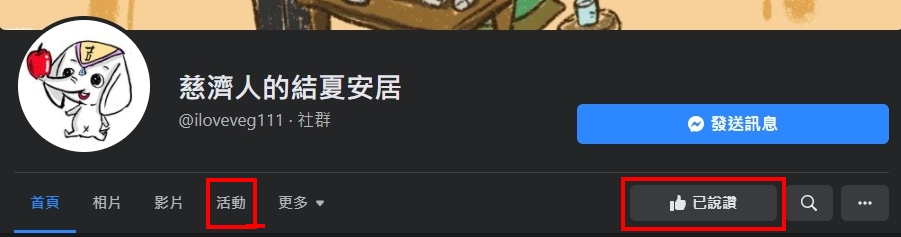 記得先給我們按「讚」 唷！
第二步
找到「我的福慧日記分享」(紅框處)然後點「吉象」(藍框處)
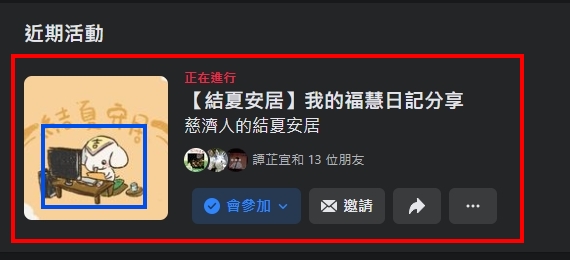 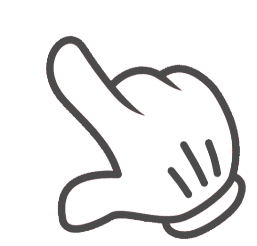 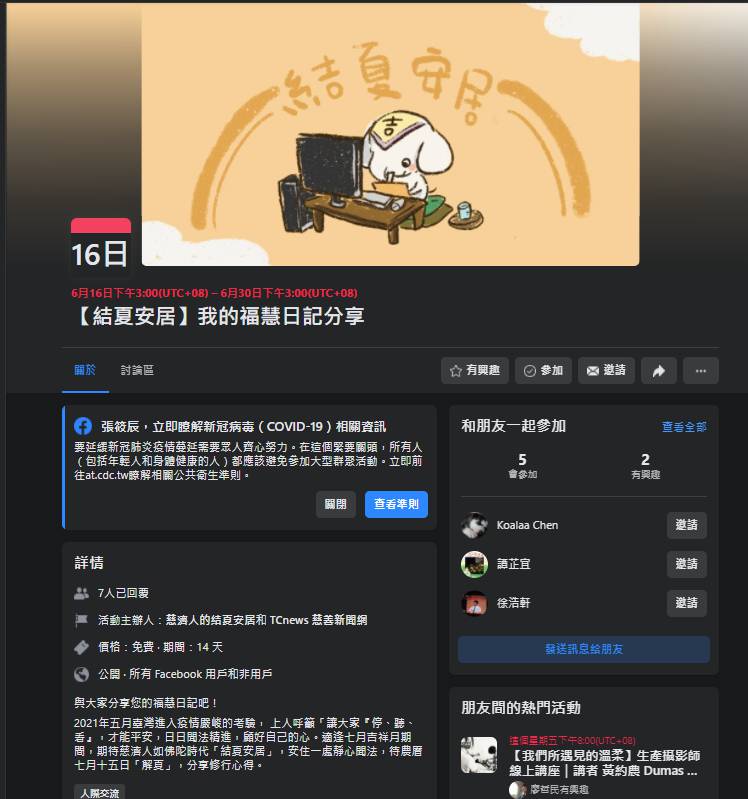 第三步
進到活動頁面
第四步
點擊討論區
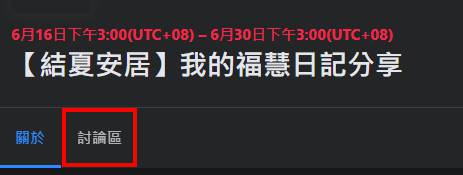 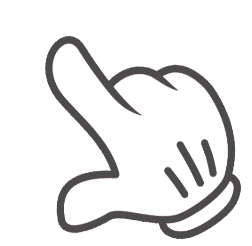 第五步
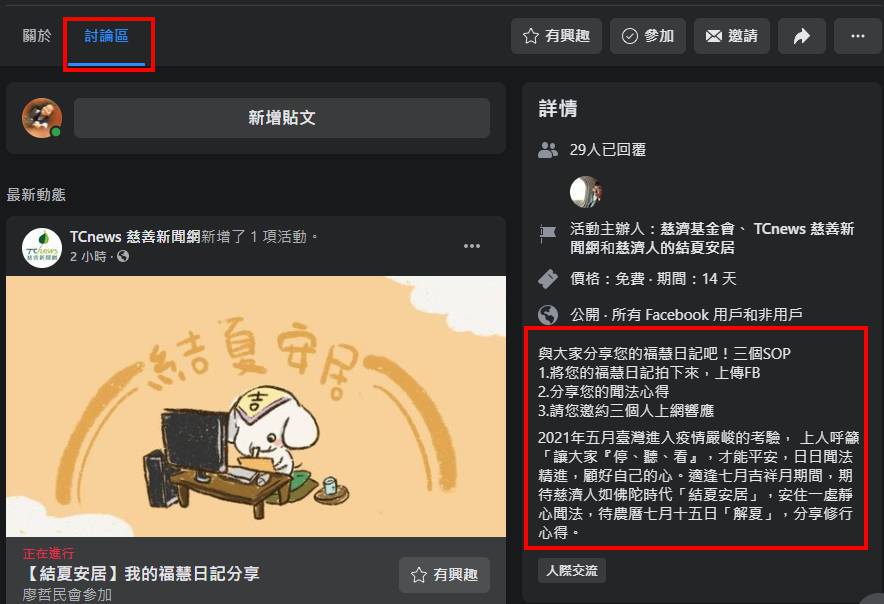 詳閱分享SOP右紅框處
↑討論區頁面
第六步
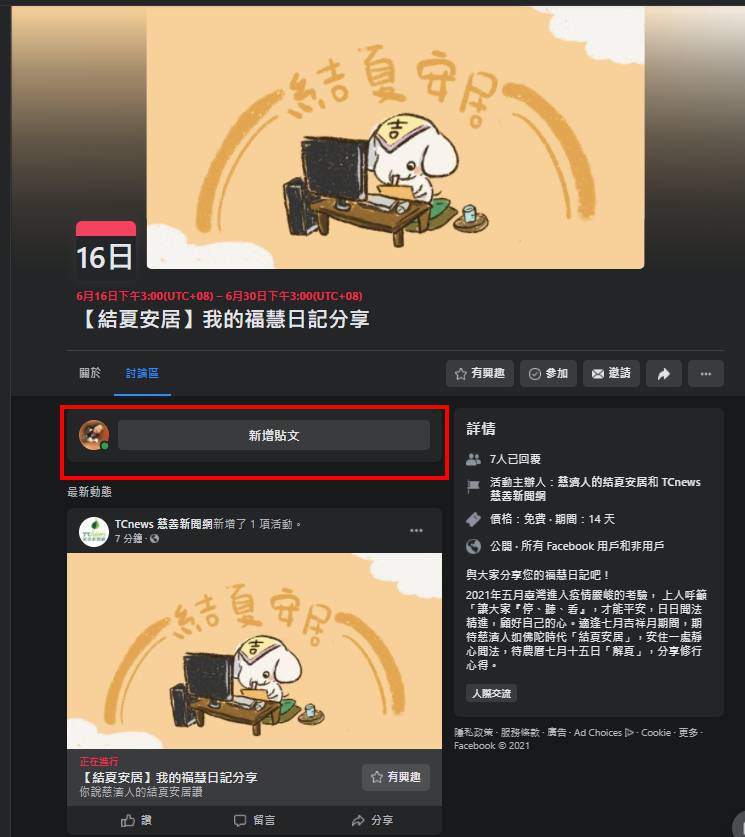 點擊
新增貼文
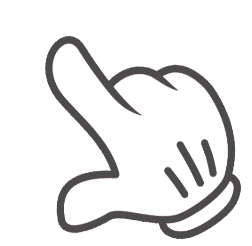 第七步
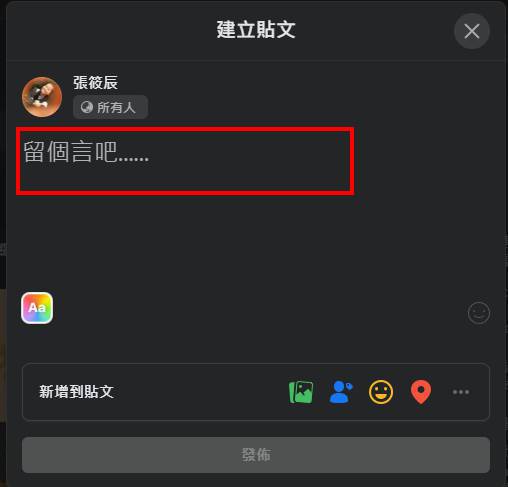 點擊留個言吧…
即可輸入心得
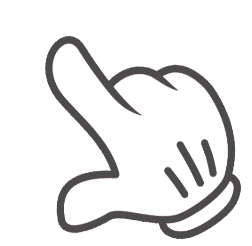 第八步
點擊新增相片(紅框處)
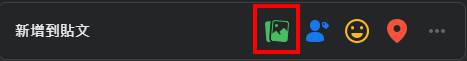 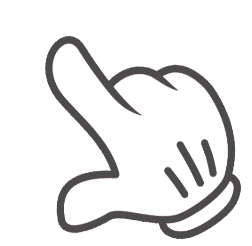 於資料夾中選取您要附加的相片按「開啟」就完成上傳相片囉!
最後，很重要，請按下         這樣才算完成哦！
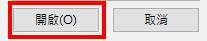 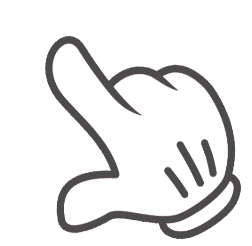 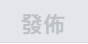